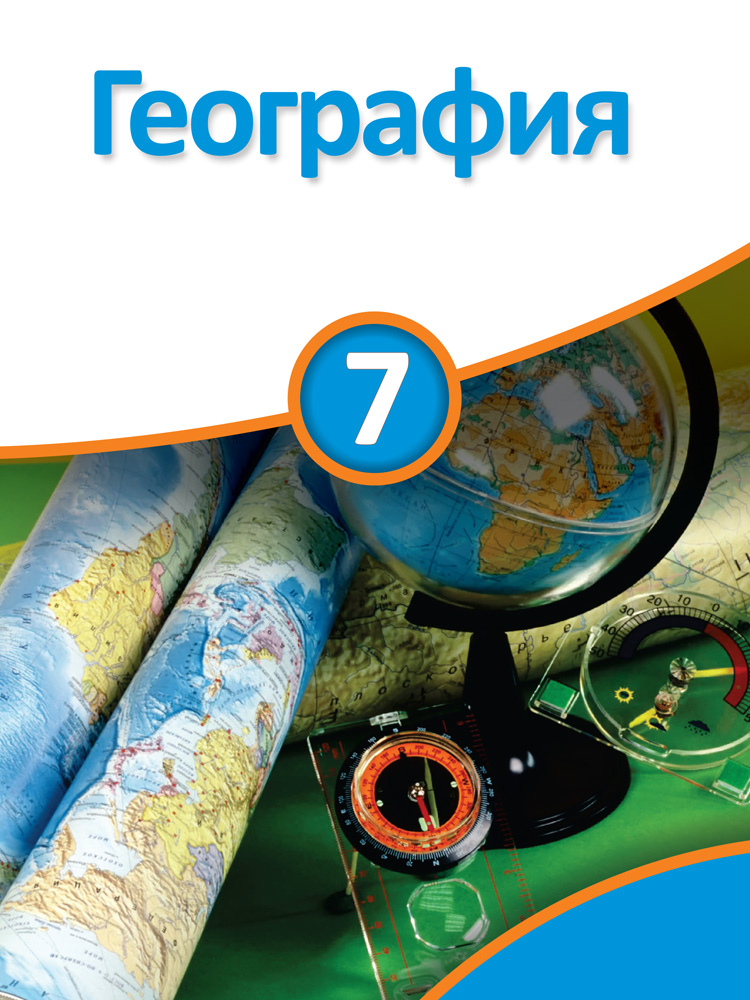 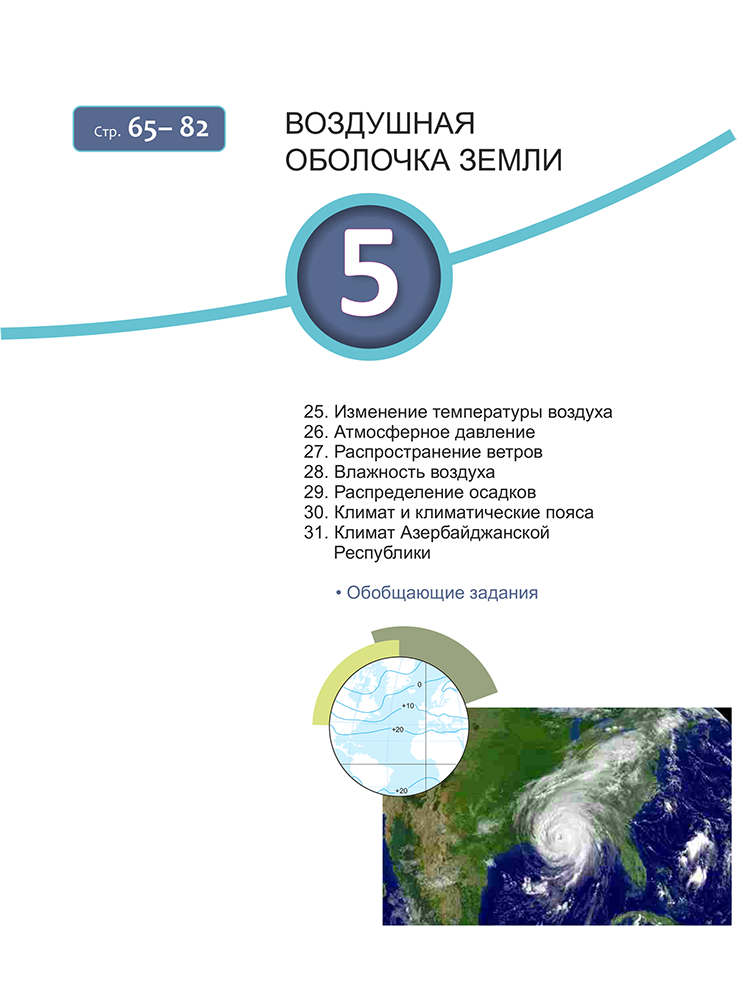 § 26. 
АТМОСФЕРНОЕ 
ДАВЛЕНИЕ
КЛЮЧЕВЫЕ СЛОВААтмосферное давлениеНизкое давлениеВысокое давлениеИзобары
Учитель географии 
школы № 23
 гор. Баку 
Бабаева И. Б.
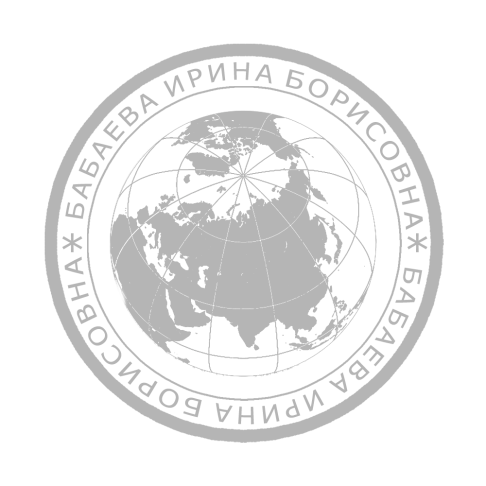 Примените полученные знания. 
Задача:1 Определите атмосферное давление на высоте 3000 метров, если атмосферное давление у подножья горы на уровне океана составляет 760 мм. рт. ст.
Следует знать! 
*Атмосферное давление с высотой через каждые 
10 м (100 м.) понижается на 1мм. рт. ст.(10 мм. рт. ст.) 

Решение:
1) Определим на какой высоте произойдет изменение атм. давления: 
           


2) На сколько изменится атм. давление на этой высоте? Составим пропорцию.
Знаем: 10 м.  - 1мм. рт. ст. 



3) Определим атм. давление на высоте 3000 м.
Если на высоте 0 м. атм. давление 760 мм. рт. ст. составляет, то оно будет с высотой уменьшаться
Значит:
Дано:
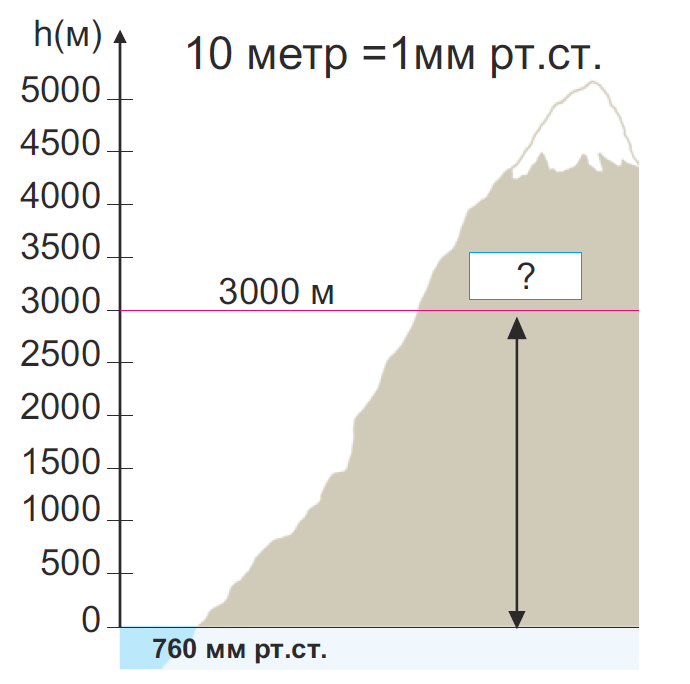 Проверь свои знания. 
Задача: 2  Высота здания 237 метров. Если атмосферное давление у основания здания 
(0 м.) составляет 745 мм. рт. ст., то каким оно будет на крыше?
СЛЕДУЕТ ЗНАТЬ! 
Атмосферное давление с высотой через каждые 10 м (100 м.)  понижается на 1мм. рт. ст. (10 мм. рт. ст.) 

Решение:
1) Определим на какой высоте произойдет изменение атм. давления: 


2) На сколько изменится атм. давление на этой высоте? Составим пропорцию.
Знаем: 10 м. - 1мм. рт. ст. 

3) Определим атм. давление на крыше здания на высоте 237 м.
Если на высоте 0 м. атм. давление 745 мм. рт. ст. составляет, то оно будет с высотой уменьшаться
Значит: 


Ответ:
Дано:
Абсолютная высота = 237 м
Атм. давление = ?
Абсолютная высота = 0 м
Атм. давление = 745 мм. рт. ст.
Задача: 3
На дне шахты барометр показывает давление 780 мм рт. ст., у земной поверхности (0 м.) равно 760 мм рт. ст.  Определите глубину шахты.
Следует знать! 
*Атмосферное давление с высотой через каждые 10 м (100 м.) понижается на 1мм. рт. ст.(10 мм. рт. ст.) 
Решение:
1) Определяем разницу в атм. давление (р):

2) Определяем на какой глубине изменилось атм. давление. 
Составим пропорцию:       
Знаем: 10 м – 1 мм. рт. ст. 


3) Определяем глубину шахты.

Ответ:
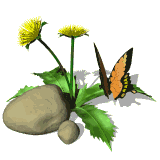 760 мм. рт. ст.
-
780 мм. рт. ст.
       h = ?
Решаем самостоятельно.
Задача: 4 
Летчик поднялся на высоту 2 км. Каково атмосферное давление воздуха на этой высоте, если у поверхности земли оно равнялось 750 мм. рт. ст.?
Решение.

***
Задача: 5 
Высчитайте атмосферное давление в  г. Екатеринбурге, если известно, что абсолютная высота города 260м, а атмосферное давление на высоте 0м составляет 760мм рт. ст.
Решение.

                                                                 ***
Задача: 6 
 Шахтер спустился в шахту на глубину 300 м . На поверхности атмосферное давление
составило 742 мм рт. ст. Определите атмосферное давление в шахте.
Решение.
[Speaker Notes: ?  200 м  756 мм   720 мм]
Задача:7 У подножия горы на высоте 200 м над уровнем моря атм. давление равно 756 мм. рт. ст. На вершине оно составляет 720 мм. рт. ст. Определите относительную (разница в высоте) и абсолютную высоту горы.
720 мм. рт. ст.
h=?
h=?
756 мм. рт. ст.
200 м
0 м
[Speaker Notes: ?  200 м  756 мм   720 мм]
Задача: 2  Определите атм. давление в точках 1, 2, 3 указанных на схеме, если на уровне моря  (0 м.) температура равна  760 мм. рт. ст. (записать решение задачи)
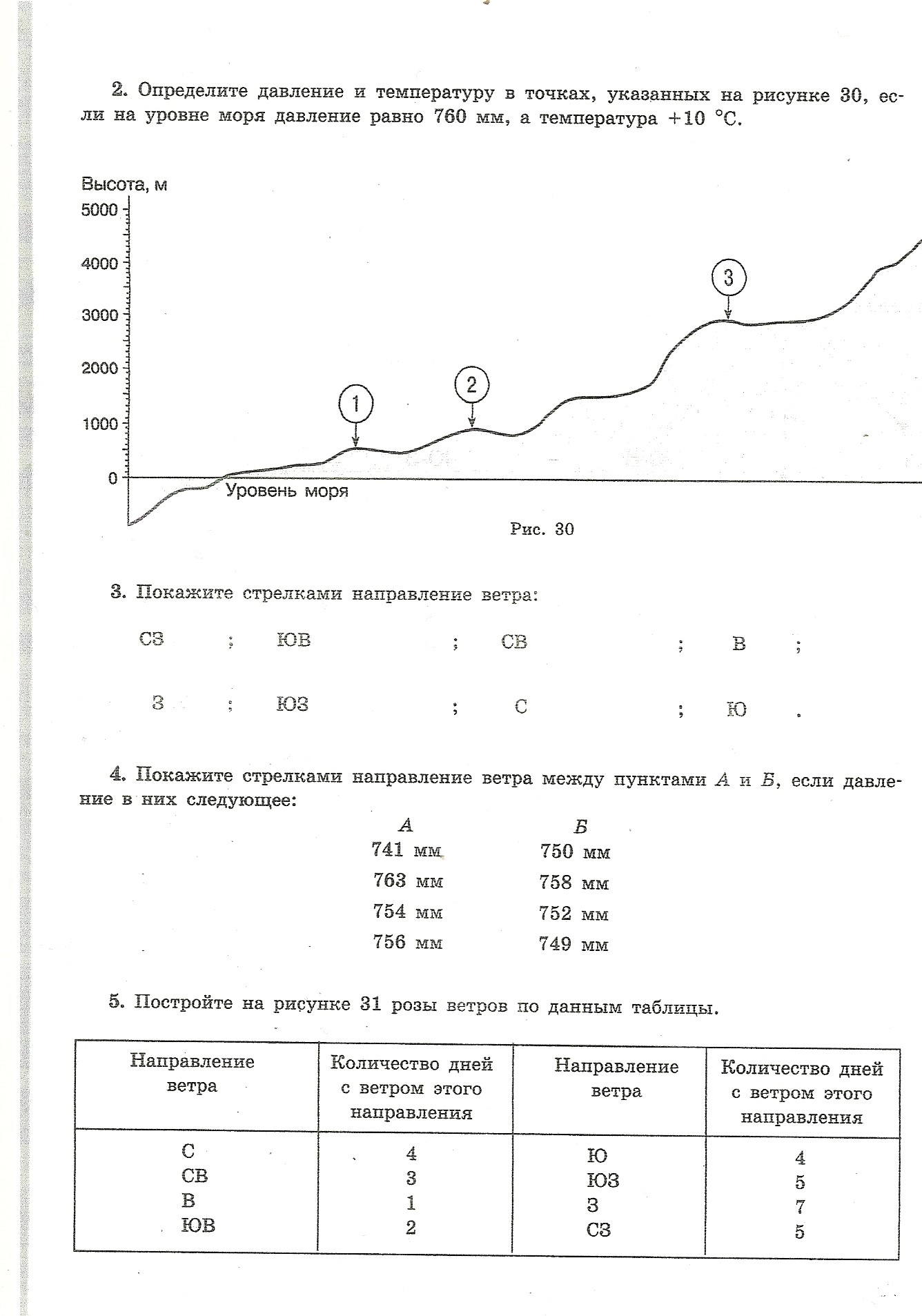 3
2
1
Решение:____________________________________________________________________________________________________________________________________________________________________________________________________________________________________________________________________________________________________________________________________________________________________
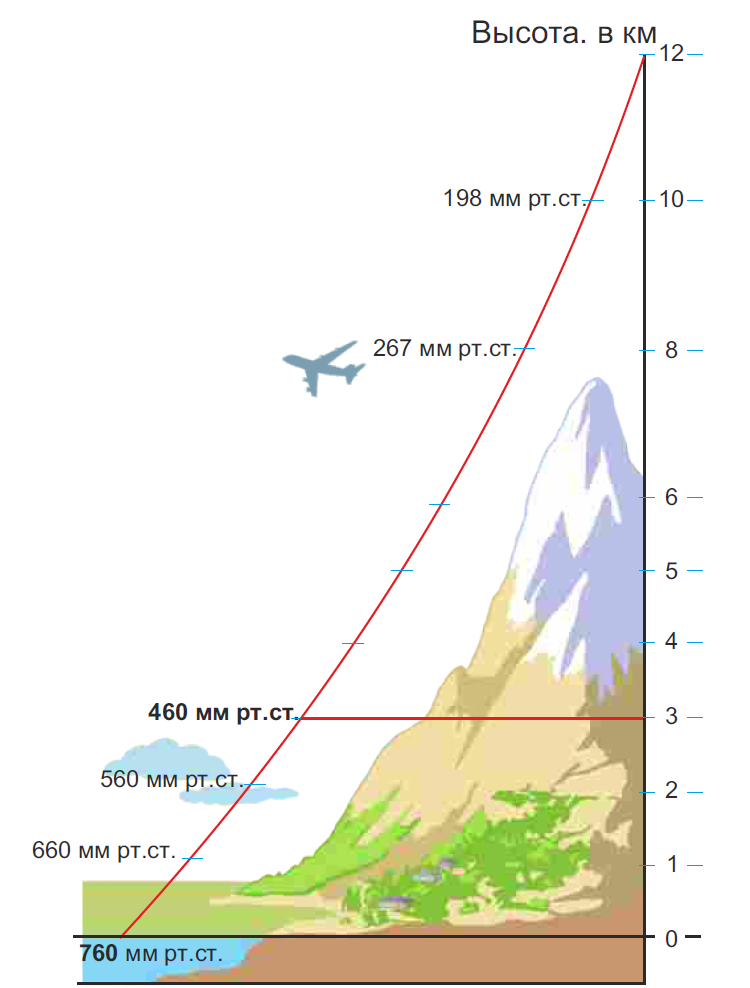 Задание на «5». 
Составить 2 задачи на изменение атмосферного давления с высотой, используя данную схему (решение записать с объяснением).
Что узнали
_______________________________________ – это давление, которое оказывает атмосфера на земную поверхность. 

Если давление больше 760 мм. рт. ст. то его считают _____________________, если меньше _________________________
 
Линии, соединяющие на карте точки с одинаковым давлением, называют __________________.
Задача № 1Определите температуру воздуха на высоте 2 км. Если на уровне моря она равна  +16◦ С
2 км
-?◦С
h
+16◦ С
[Speaker Notes: H    -?]
Задача № 2Определите температуру воздуха на высоте 3 км., если на уровне моря она равна  0◦ С
3 км
-?◦С
h
0◦ С
[Speaker Notes: H    -?]
Задача № 3Определите температуру воздуха на высоте 4 км., если на уровне моря она равна  +12◦ С
4 км
-?◦С
h
+12◦ С
[Speaker Notes: H    -?]
Определение понятия
Понятие
Что?
Какое?
Атмосферное
давление
температура воздуха,
 высота солнца над горизонтом, 
атмосферное давление, 
географическая широта.
Постройте
 логическую цепочку 
взаимосвязей  понятий:
Причина
Причина
Причина
Следствие
Следствие
Следствие
Для этого
 впишите понятия в нужный квадрат.
Постройте
 логическую цепочку 
взаимосвязей  понятий:
атмосферное давление, 
абсолютная высота местности, 
высота атмосферного столба воздуха.
Причина
Причина
Следствие
Следствие
Для этого
 впишите понятия в нужный квадрат.
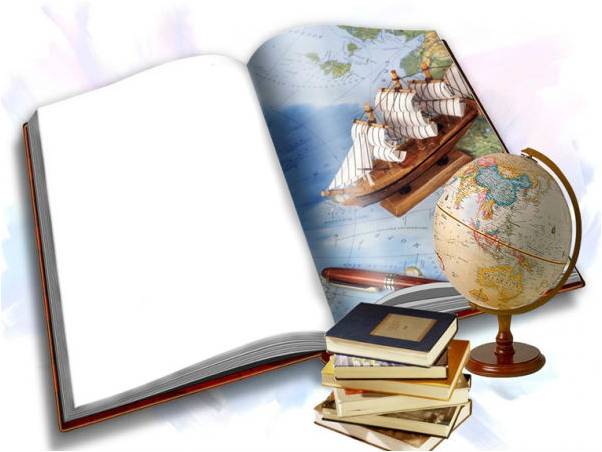 Домашнее задание:
1) § 26 

2) Решить заданные задачи 
(записать с объяснением )